Valsts pārvaldes nodarbināto aptaujas par darbības novērtēšanas sistēmu un tās uzlabošanas iespējām rezultāti
Aptauja veikta Valsts kancelejas projekta "Atbalsts strukturālo reformu ieviešanai valsts pārvaldē" (Nr. 1DP/1.5.1.1.1/10/IPIA/CFLA/004/002) aktivitātes „Valsts pārvaldes darbinieku novērtēšanas sistēmas ieviešana” ietvaros
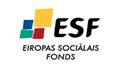 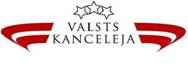 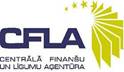 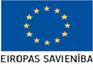 Projekta īstenošanu 100% apmērā finansē Eiropas Savienība ar Eiropas Sociālā fonda starpniecību.
1
Informācija par projektu
Vairāk informācijas par projektu: 
Valsts kancelejas Stratēģiskās analīzes departamentā
Tālr.: 67082907
2
Projekta mērķi
Veikt saturiskus uzlabojumus esošajā valsts pārvaldē nodarbināto darba izpildes plānošanas un novērtēšanas sistēmā un veicināt to veiksmīgu ieviešanu, īstenojot plašu vadītāju un nodarbināto apmācību
Izstrādāt elektronisku sistēmu darba izpildes plānošanas un novērtēšanas procesa atbalstam, lai nodrošinātu 
efektīvāku procesa norisi
darba izpildes informācijas izmantošanu citos cilvēkresursu vadības procesos
3
Kāpēc tas ir nepieciešams?
Lai  veidotu uz rezultātu orientētu valsts pārvaldi, kas strādā sabiedrības labā un nodrošina kvalitatīvus pakalpojumus 
Lai paaugstinātu nodarbināto atbildības līmeni par individuālo un iestādes mērķu sasniegšanu
Lai veicinātu efektīvu valsts pārvaldes pārmaiņu procesa vadīšanu
Lai izveidotu efektīvāku pārvaldības rīku nodarbināto darba snieguma administrēšanai
Lai ievērotu starptautisko aizdevēju ieteikumus:
pilnveidot  darba rezultātu novērtēšanas sistēmu, pamatojoties uz kompetencēm un sasniegtajiem rezultātiem
pilnveidot  iestāžu vadītāju profesionālās darbības novērtēšanu
nodrošināt uz sasniegtajiem rezultātiem balstītu atlīdzību, tādējādi stimulējot kvalificētākos valsts sektora darbiniekus
4
Projekta rezultāts
Novērtēšanas sistēma, kura atbalsta valsts pārvaldes mērķu sasniegšanu:
 nodrošina atbilstību starp iestādes, struktūrvienības un individuālajiem mērķiem
ir ērta un saprotama ikvienam vadītājam un nodarbinātajam ikdienas lietošanā
palīdz nodrošināt taisnīgumu un caurskatāmību novērtēšanas procesā
nodrošina skaidru un taisnīgu sasaisti starp darba izpildes vērtējumu un atlīdzību, kā arī nodarbinātā izaugsmi
5
Projekta izpētes fāze
6
Informācija par aptaujas dalībniekiem
Kopējais pilnībā aizpildīto anketu skaits: 1521
7
Respondentu iedalījums pēc iestāžu veida
8
Respondentu iedalījums pēc struktūrvienību veida
9
Respondentu iedalījums pēc amatu līmeņa
10
Respondentu iedalījums pēc vecuma grupām
11
Respondentu iedalījums pēc darba pieredzes ilguma iestādē
12
Aptaujas rezultātu apkopojums
Detalizēts aptaujas rezultātu apkopojums pieejams adresē:

http://www.creativetechnologies.eu/VKReports
Lietotājs:   aptauja
Parole:  rezultati2011
13
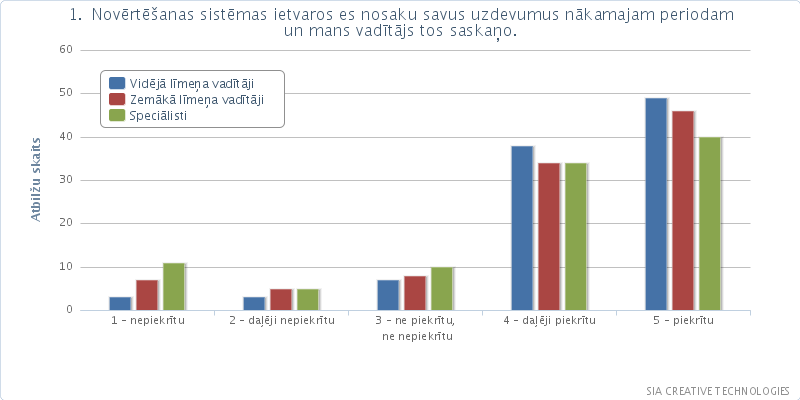 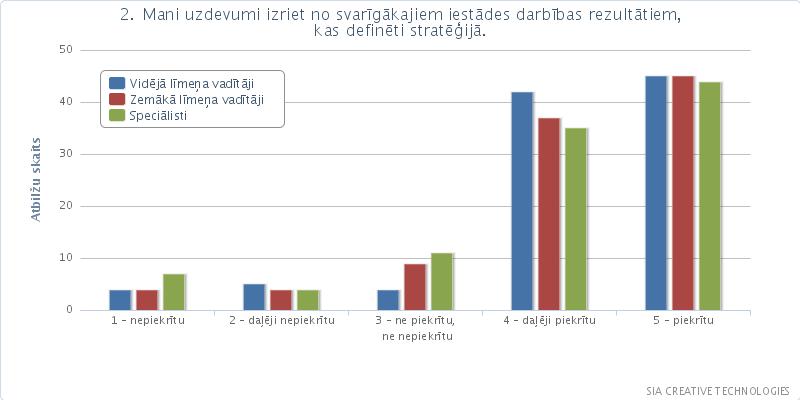 Atbilžu skaits %
14
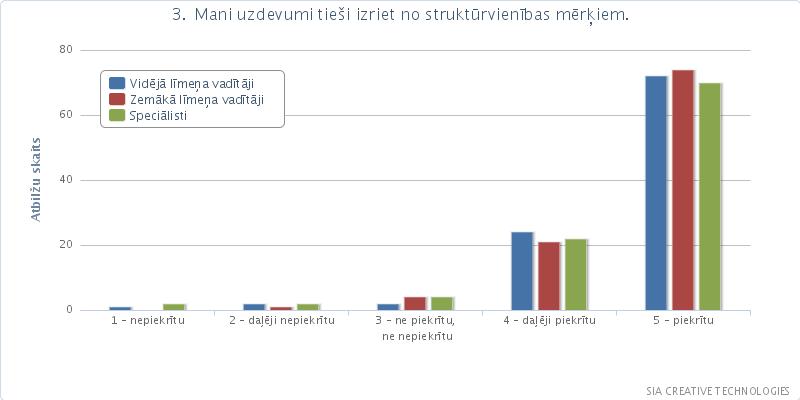 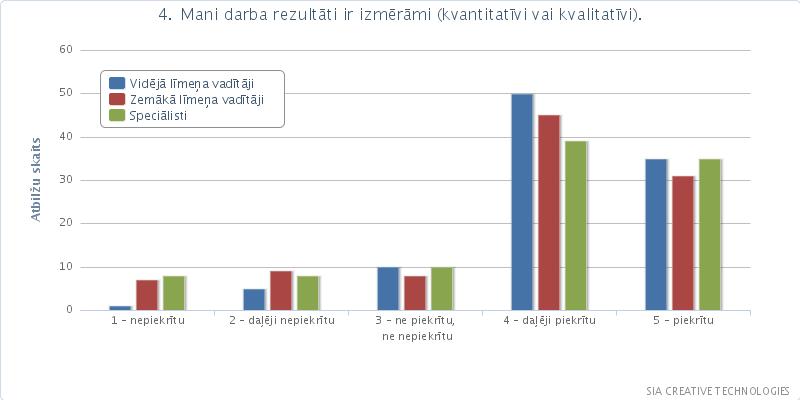 15
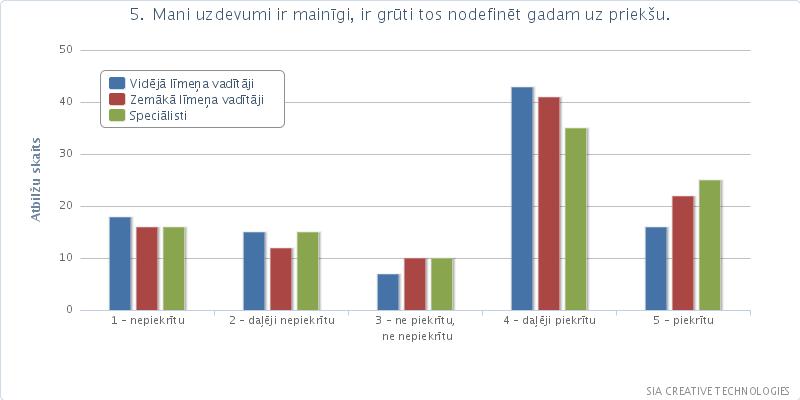 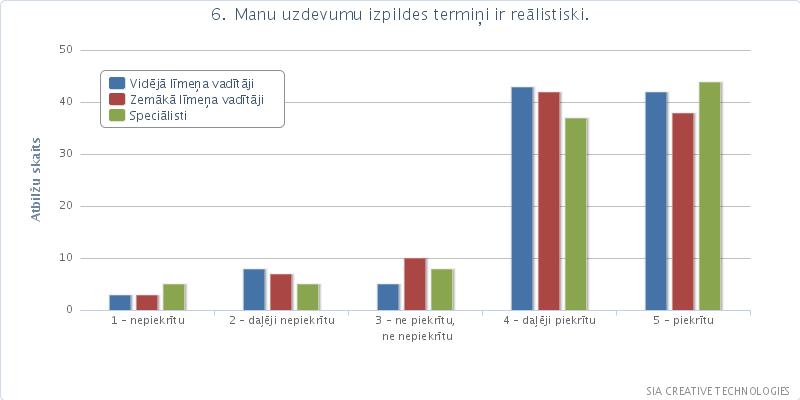 16
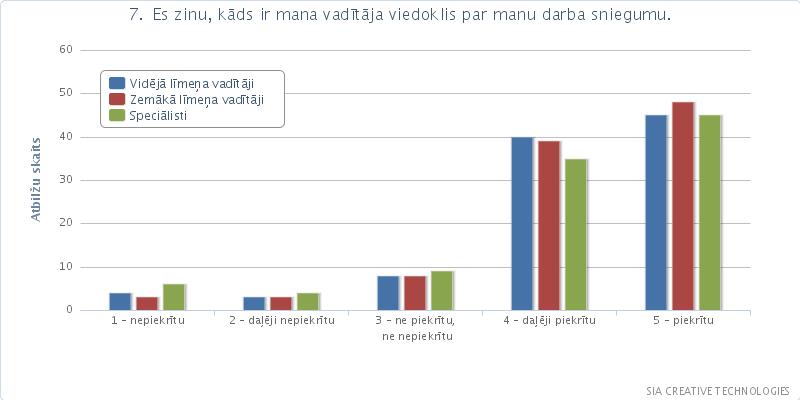 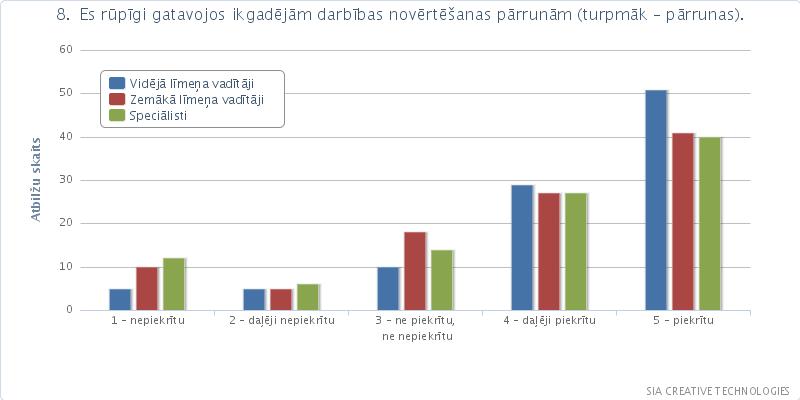 17
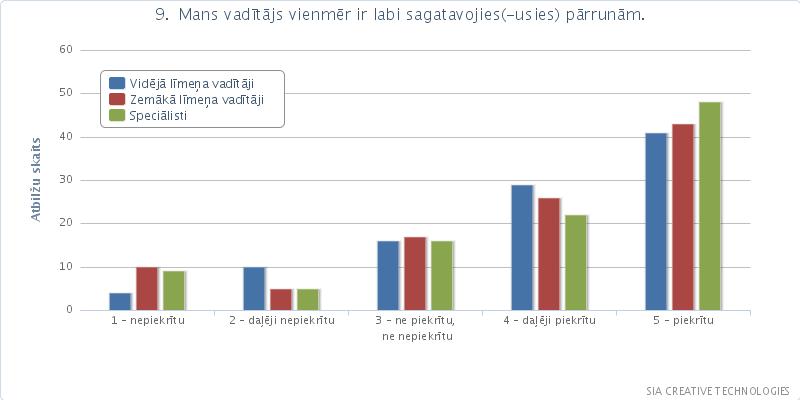 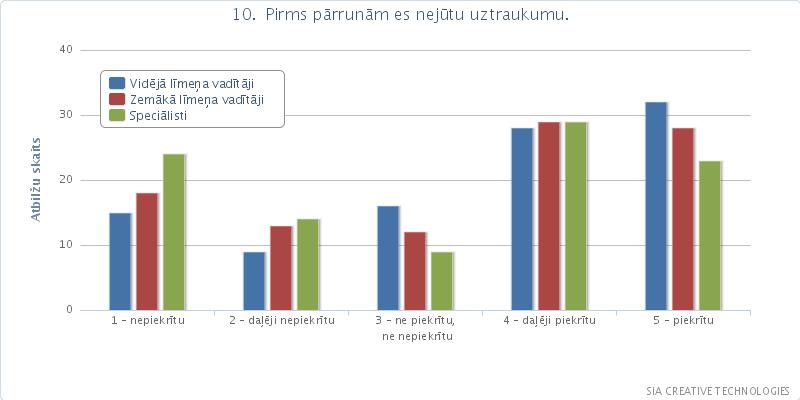 18
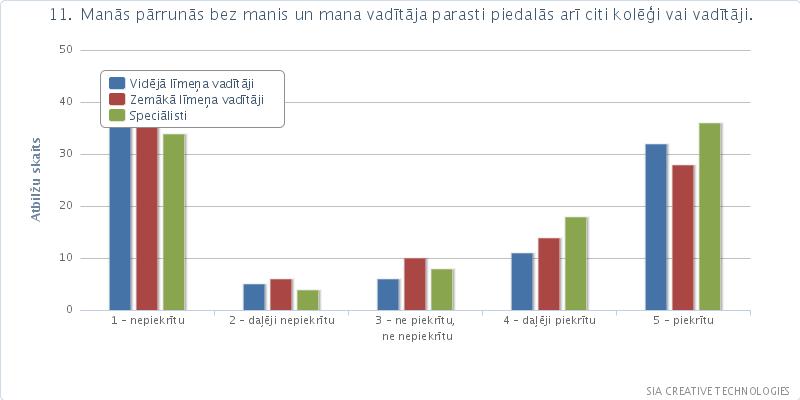 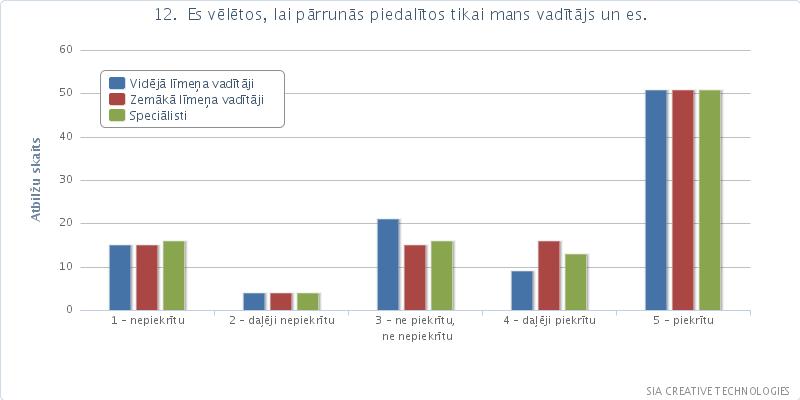 19
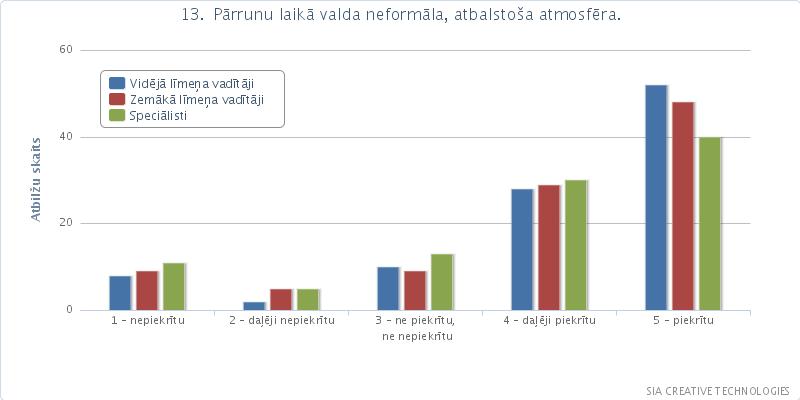 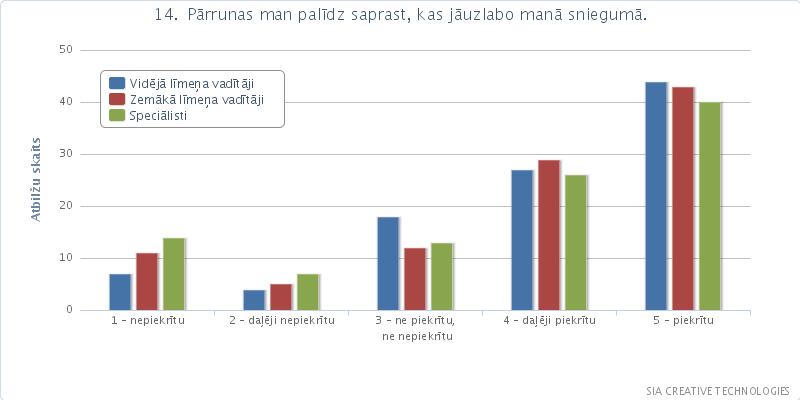 20
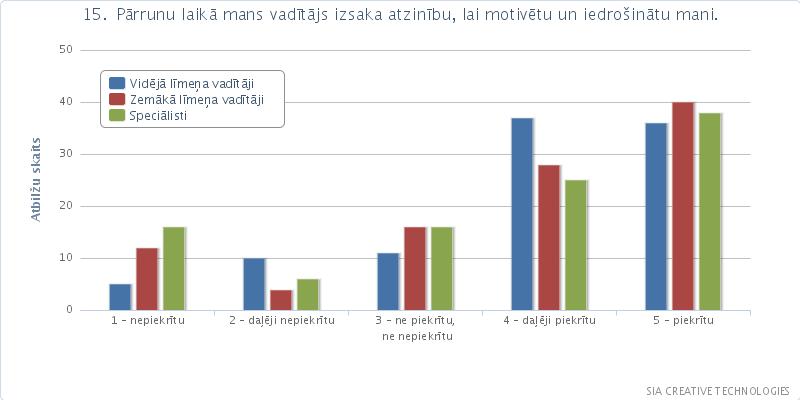 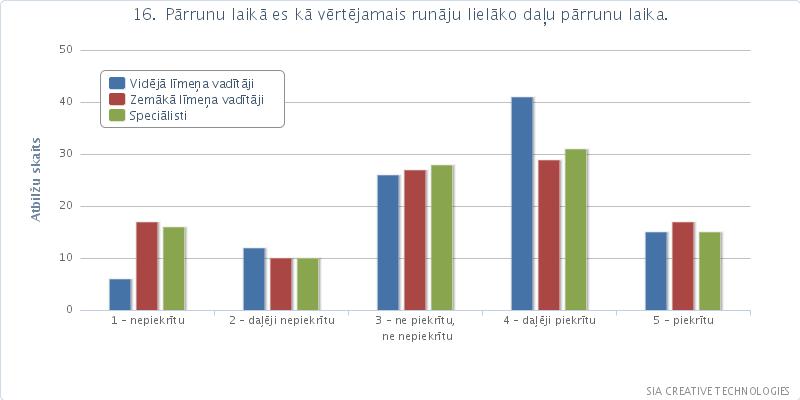 21
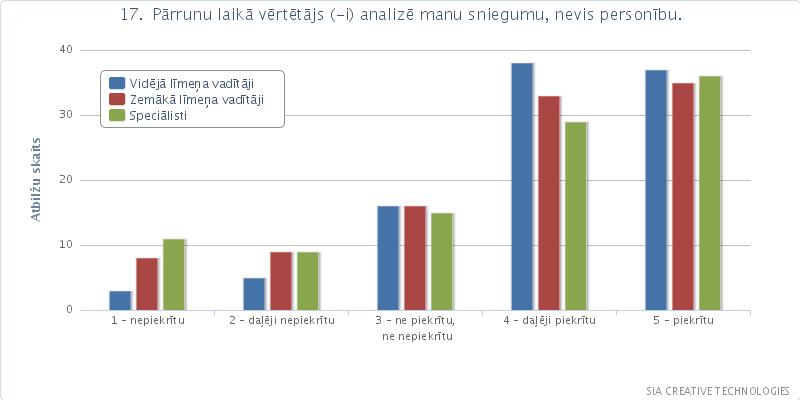 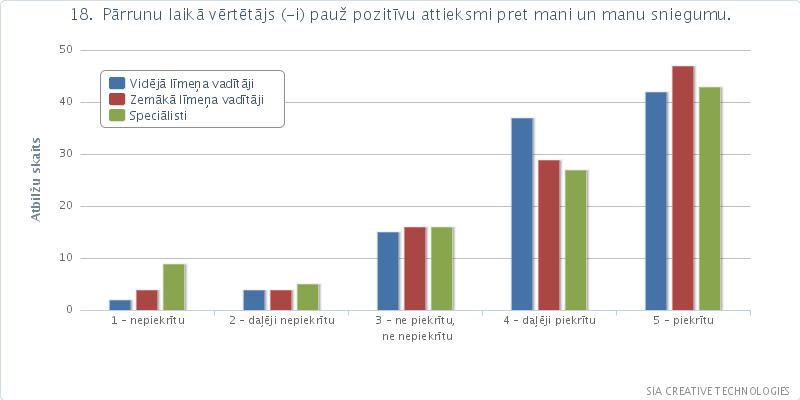 22
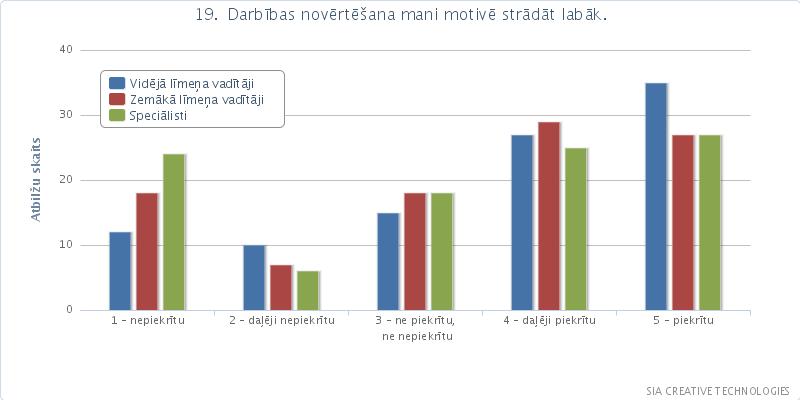 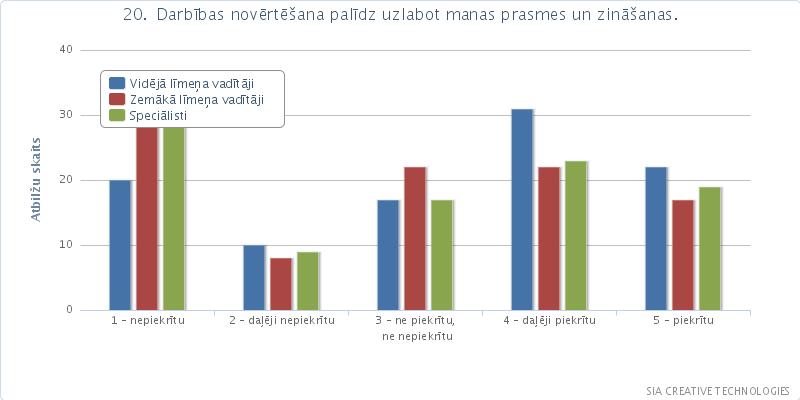 23
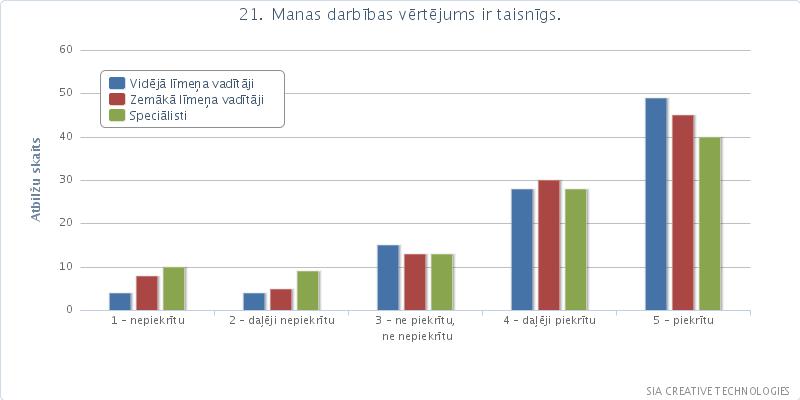 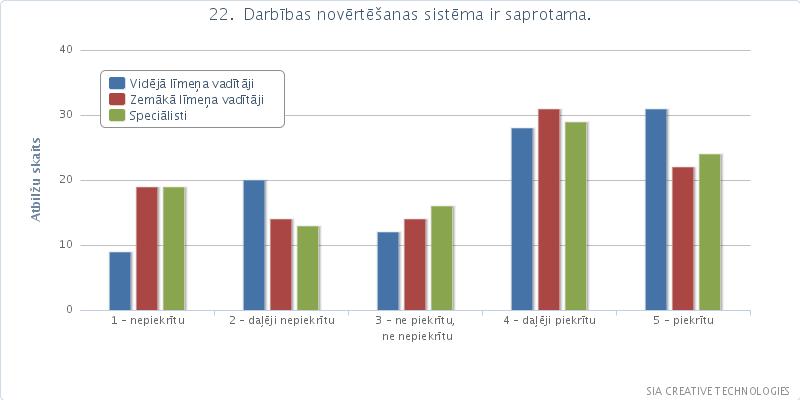 24
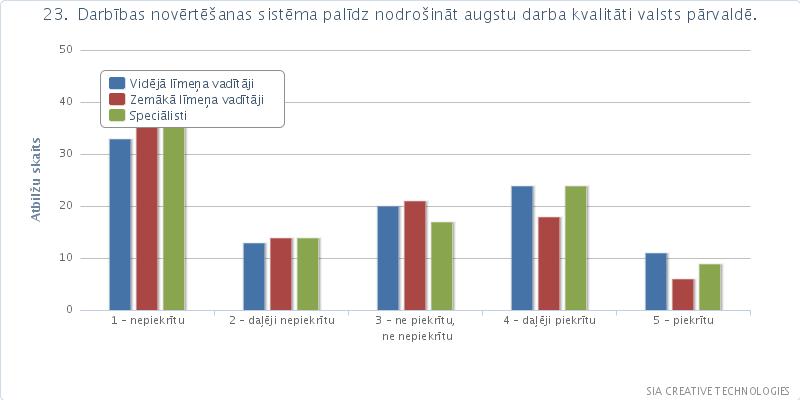 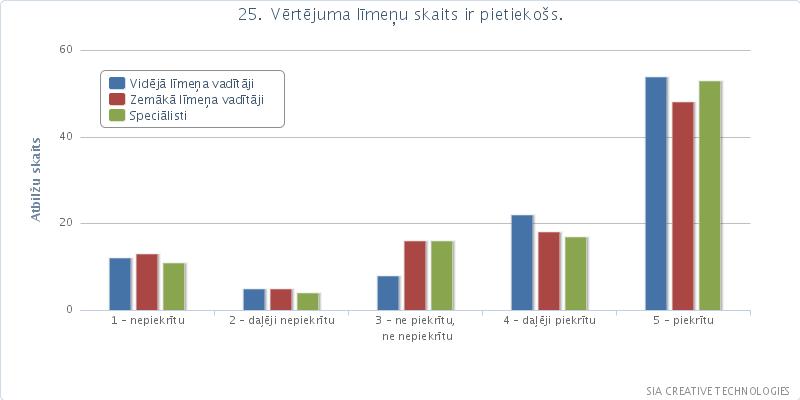 25
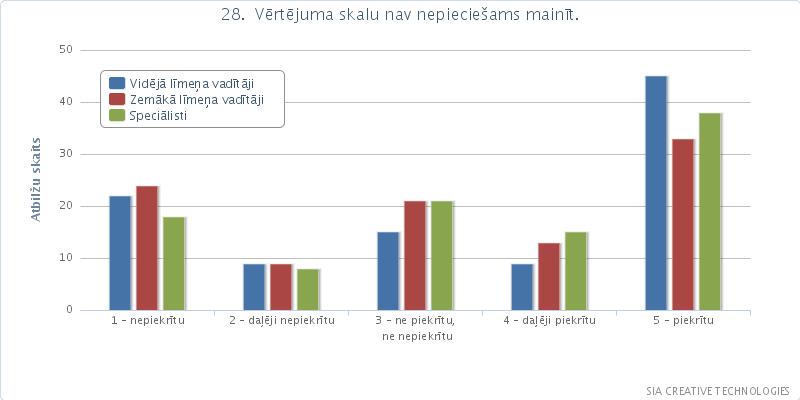 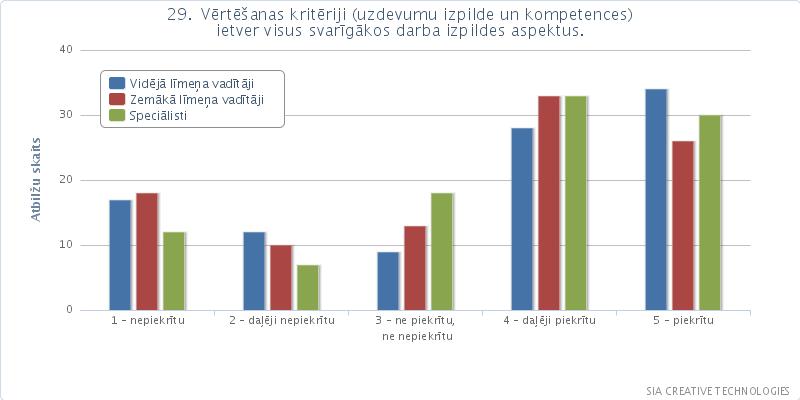 26
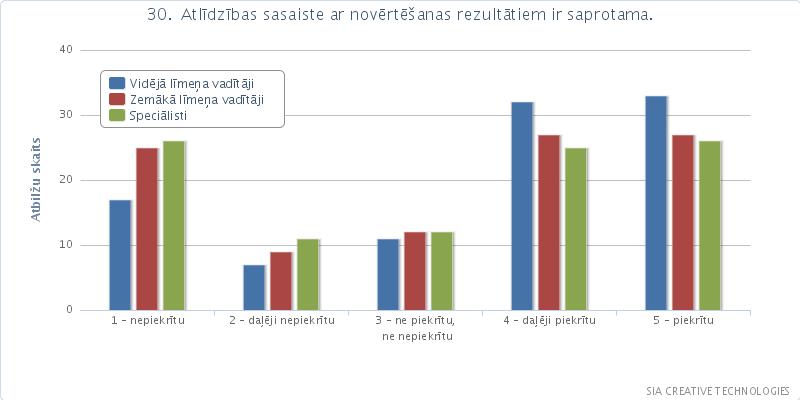 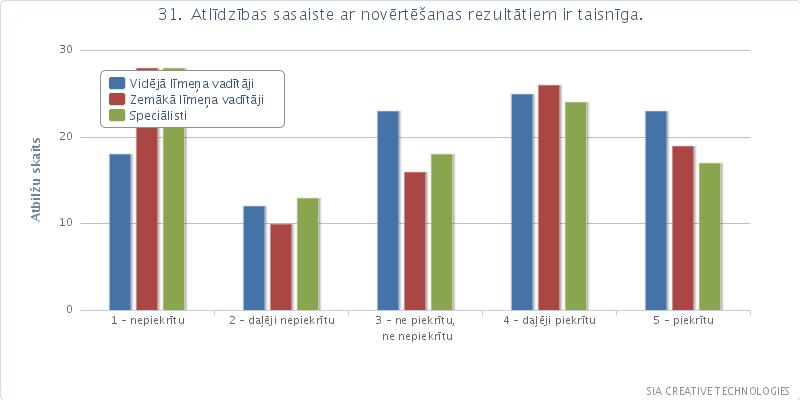 27
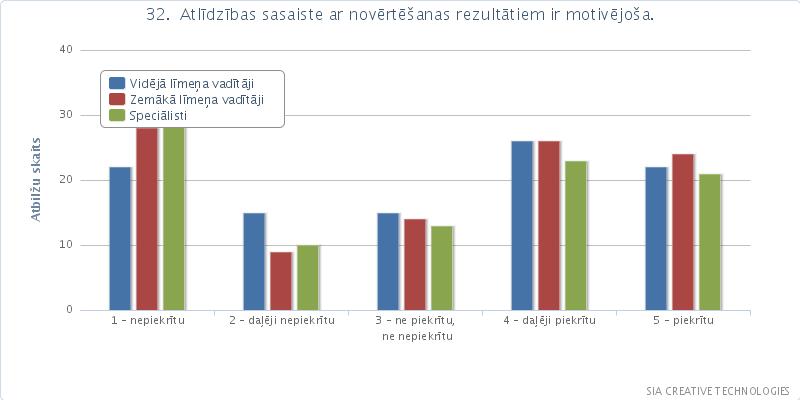 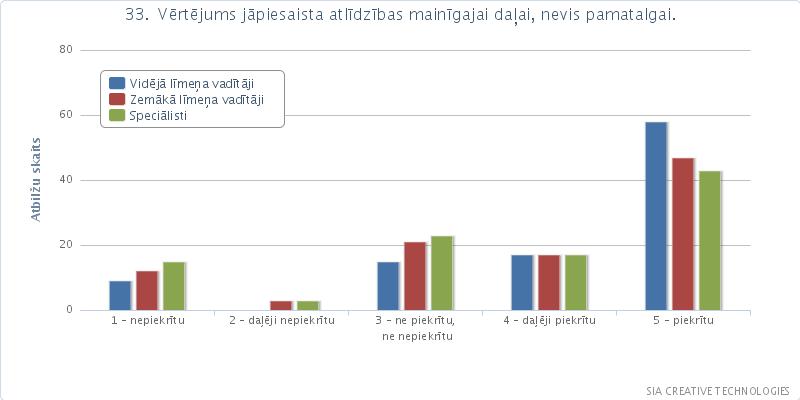 28
Kādus darbības novērtēšanas sistēmas aspektus Jūs vērtējat visaugstāk?
29
Kas darbības novērtēšanas sistēmā būtu jāuzlabo?
30
Kādi darbības aspekti būtu jāvērtē papildus esošajiem (uzdevumu izpilde un kompetences)?
31
Kompetenču nozīmības vērtējums -

vidējā līmeņa vadītāju viedoklis
n = kompetence ir ļoti nozīmīga
32
Kompetenču nozīmības vērtējums -

zemākā līmeņa vadītāju viedoklis
n = kompetence ir ļoti nozīmīga
33
Kompetenču nozīmības vērtējums -

speciālistu
viedoklis
n = kompetence ir ļoti nozīmīga
34
Kopsavilkums
Kaut arī aptaujas repondenti kopumā ir apmierināti ar svarīgākajiem esošās darbības novērtēšanas sistēmas elementiem, tomēr vairāk nekā puse (52%) aptaujāto neuzskata, ka sistēma palīdz nodrošināt augstu darba izpildes kvalitāti valsts pārvaldē
Uzlabojumi nepieciešami vērtējuma un atlīdzības sasaistē, kuru 40% respondentu neuzskata par motivējošu
Papildus atlīdzībai, nepieciešams pilnveidot mācību un attīstības plānošanu. 40% aptaujāto nepiekrīt, ka sistēma palīdz uzlabot prasmes un zināšanas
66% aptaujāto  uzskata, ka vērtēšanai nepieciešams piedāvāt papildu kompetences, 40% uzskata, ka vērtēšanas kritēriji jāpapildina ar amata pienākumu izpildes prasībām un profesionālās kvalifikācijas prasībām
35
Pateicamies visiem aptaujas dalībniekiem par atsaucību!


Ja Jums rodas jautājumi par aptauju vai tās rezultātiem, lūdzu, rakstiet vai zvaniet:

info@creativetechnologies.eu
Katri Vintiša +26599119
36